Jak jsme na tom?
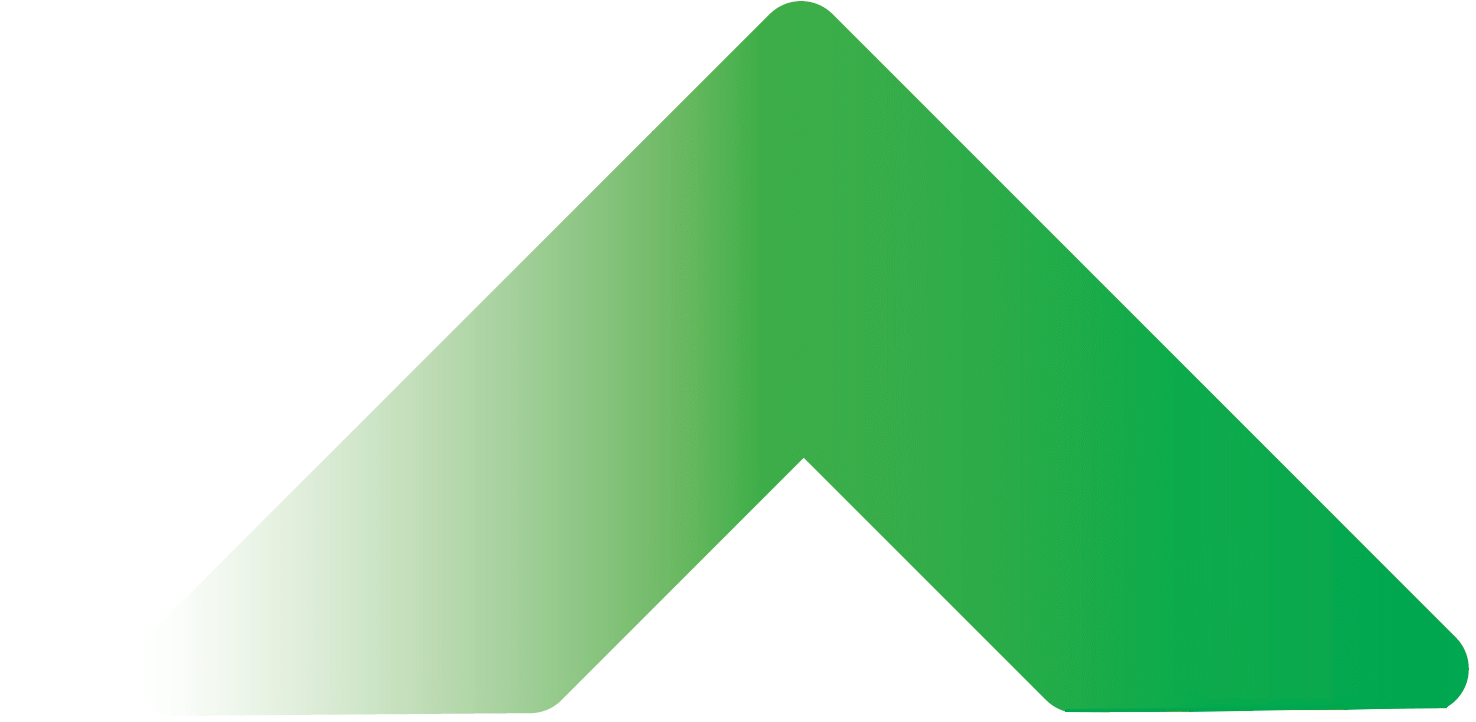 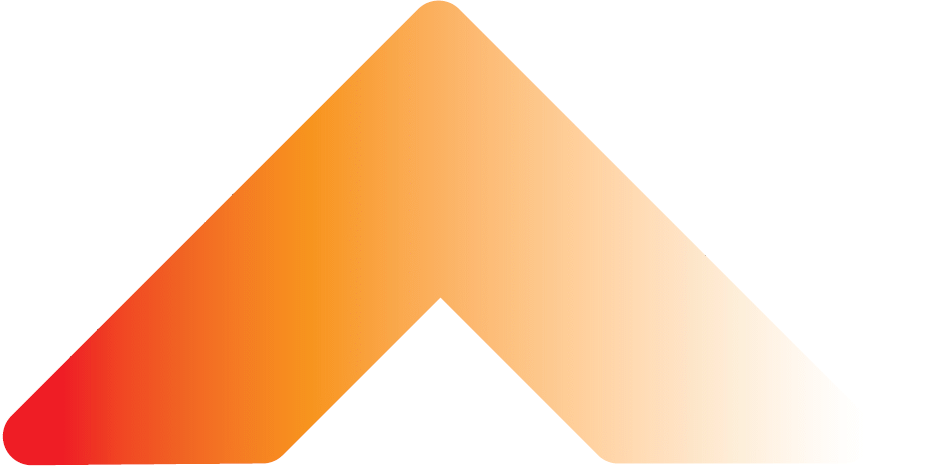 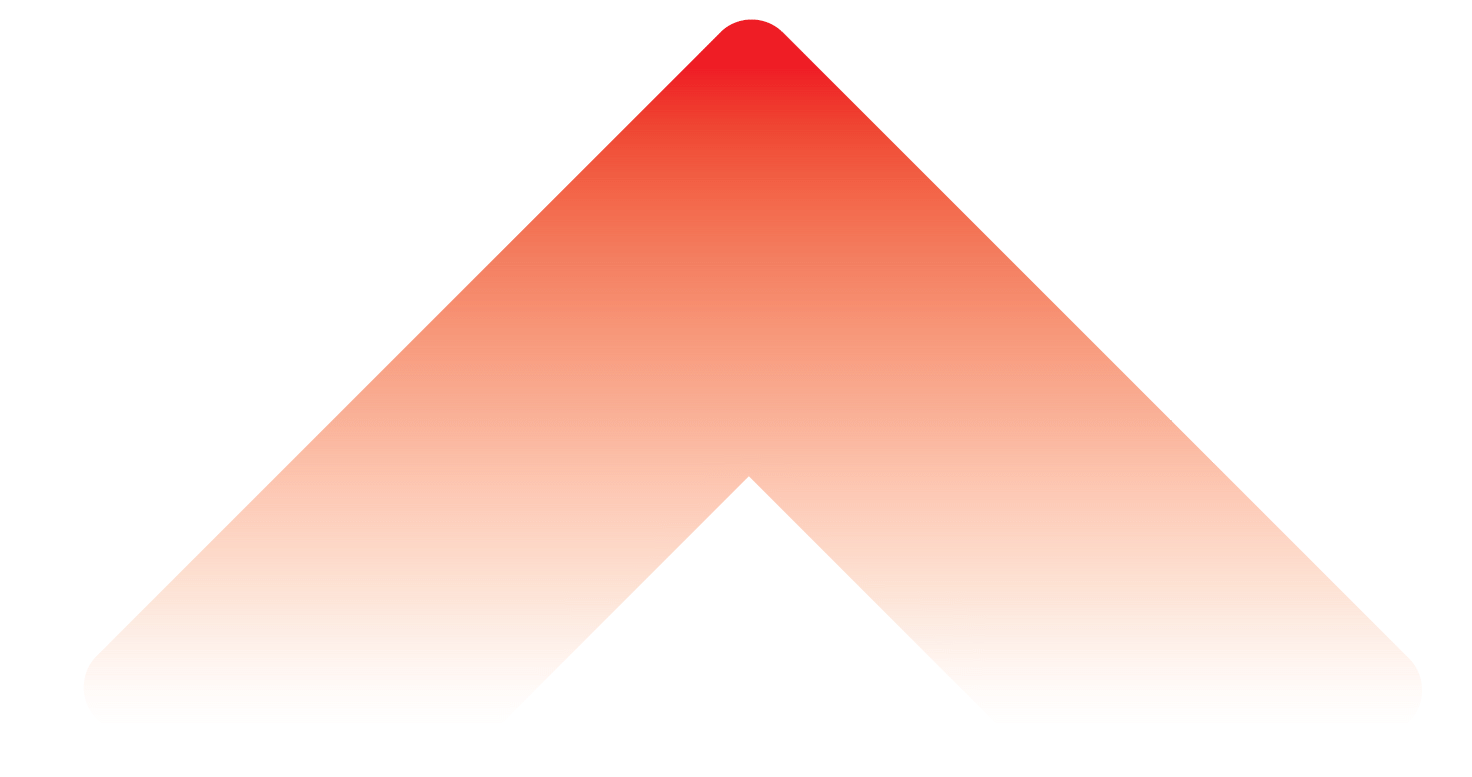 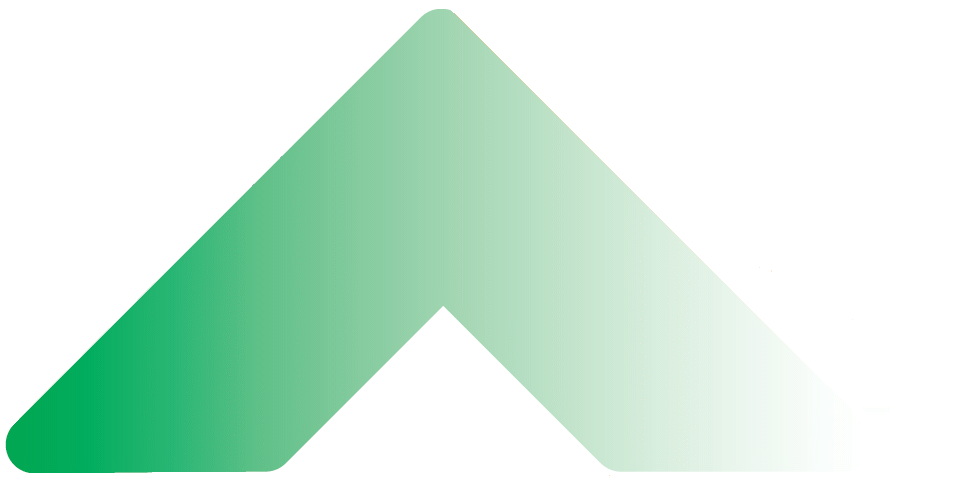 Lukáš Rozlílek
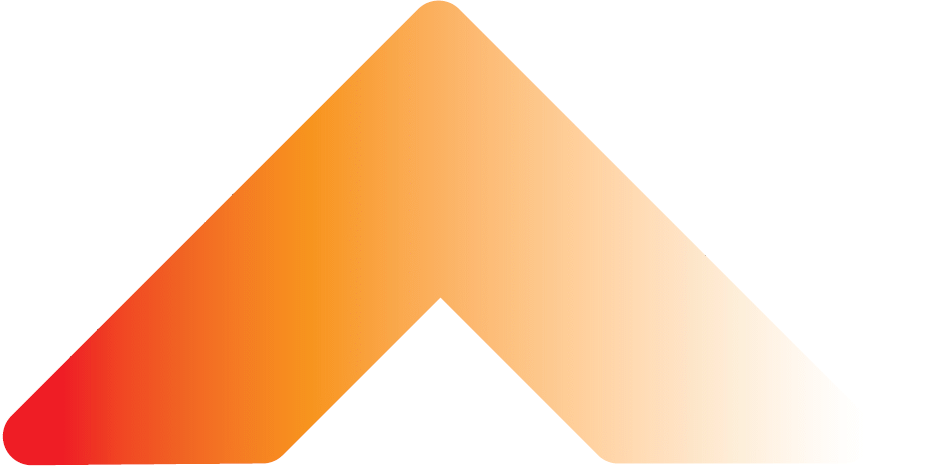 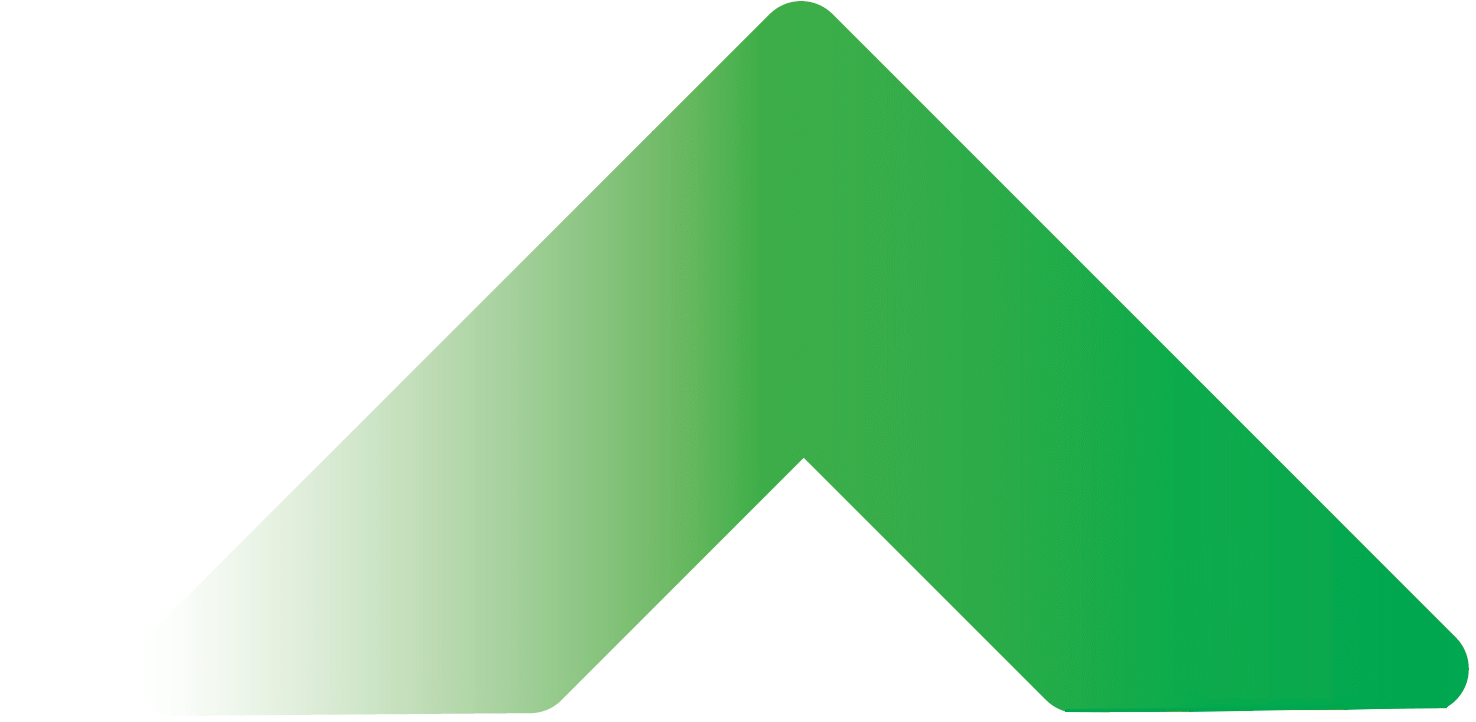 Inovační prostředí regionu
Mnoho problémů – jeden souvisí často s dalšími;
V podstatě ve všech statistikách v oblasti výzkumu, vývoje a inovací výrazně zaostáváme (i v případě zohlednění počtu obyvatel) - výdaje na VaV, míra inovační aktivity, patenty, ale i související statistiky (např. podíl VŠ vzdělané populace)
Způsobeno do velké míry absencí VŠ, ale není jediným důvodem – i při zohlednění pouze firemního sektoru je kraj nejhorším v ČR
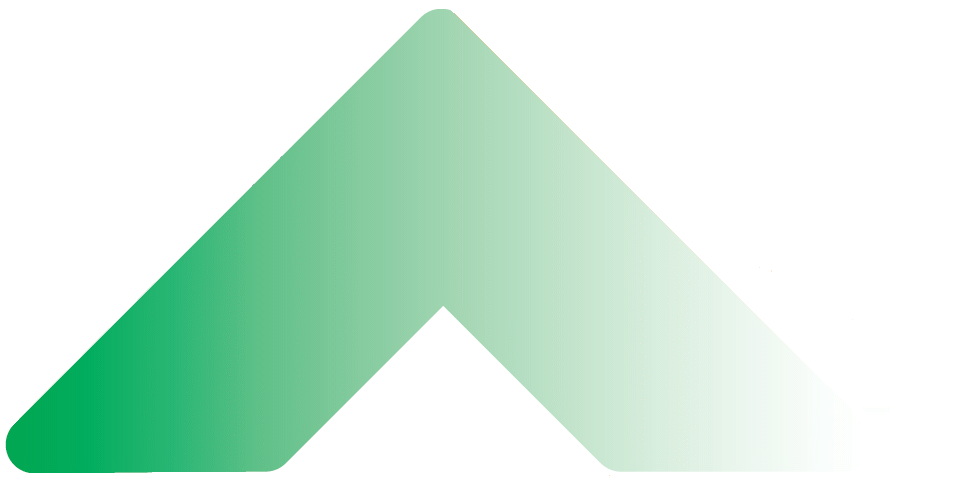 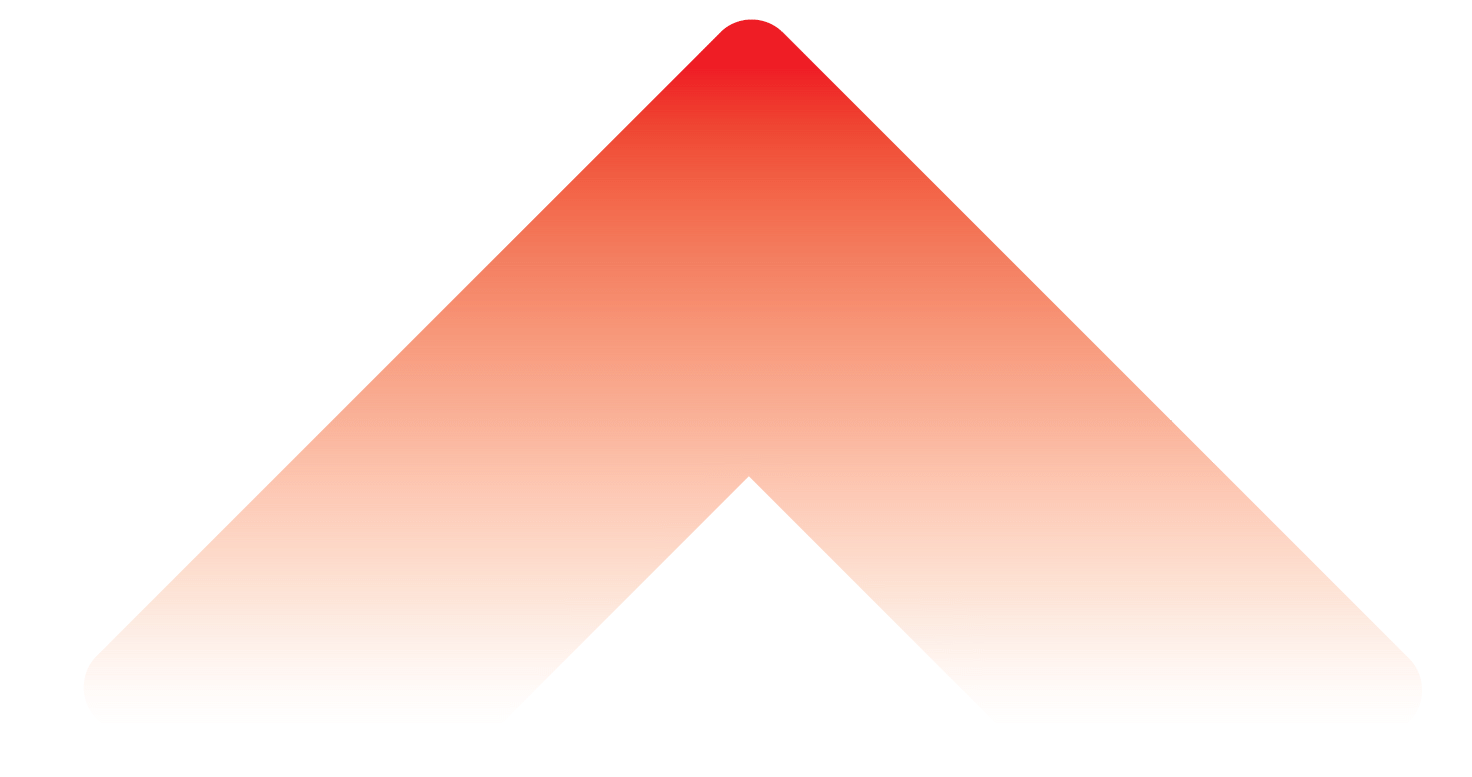 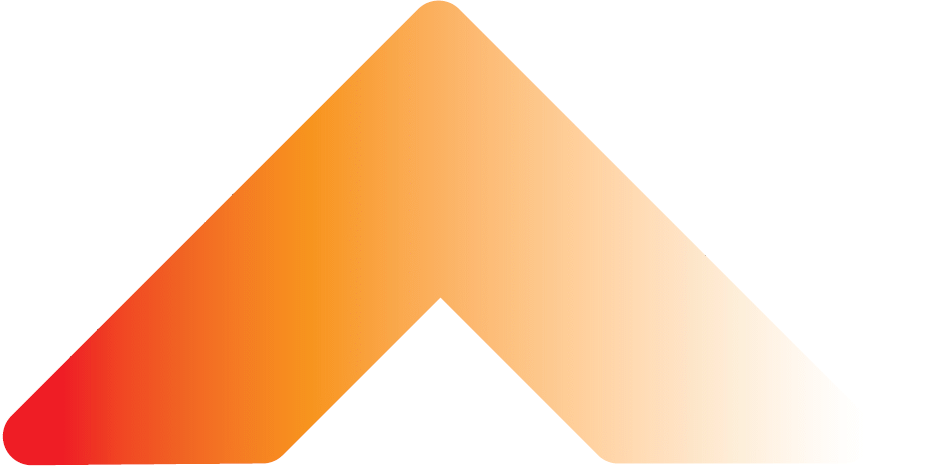 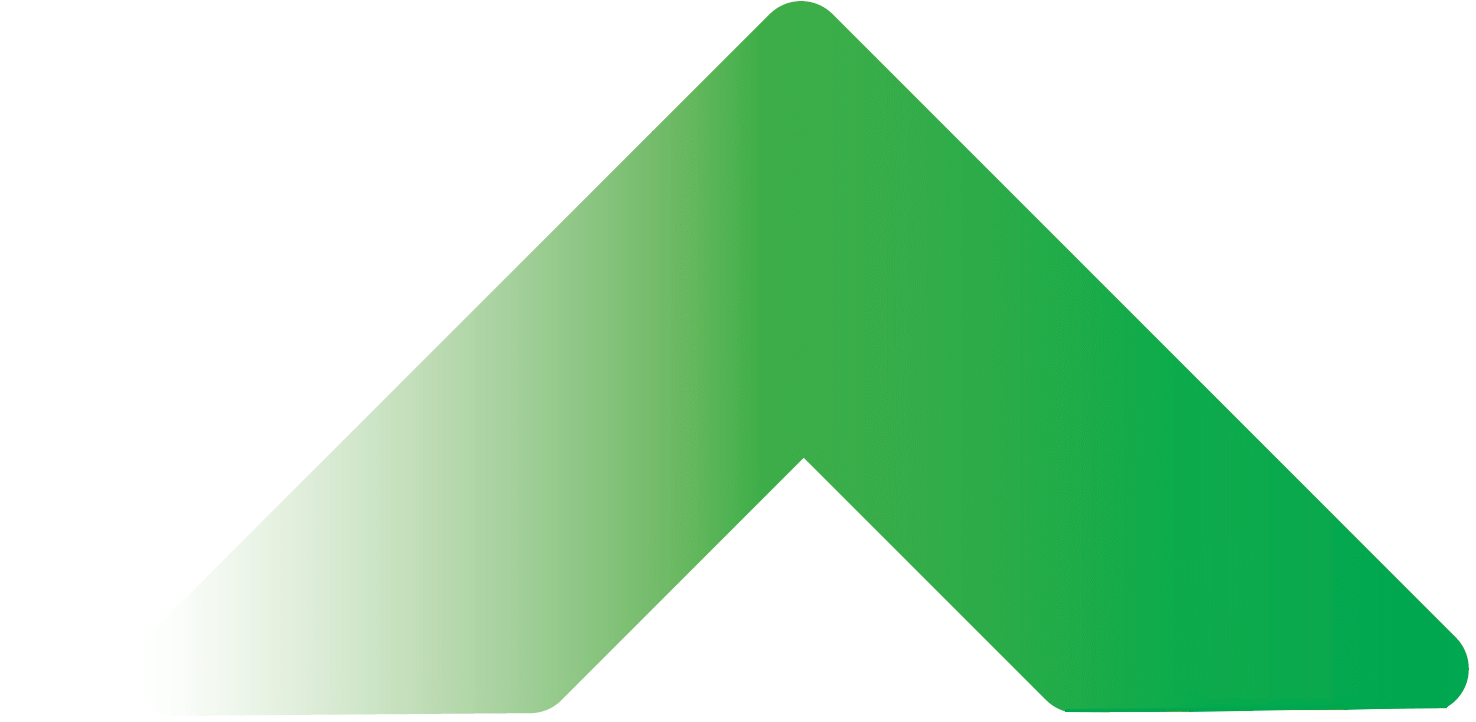 Podíl inovujících podniků
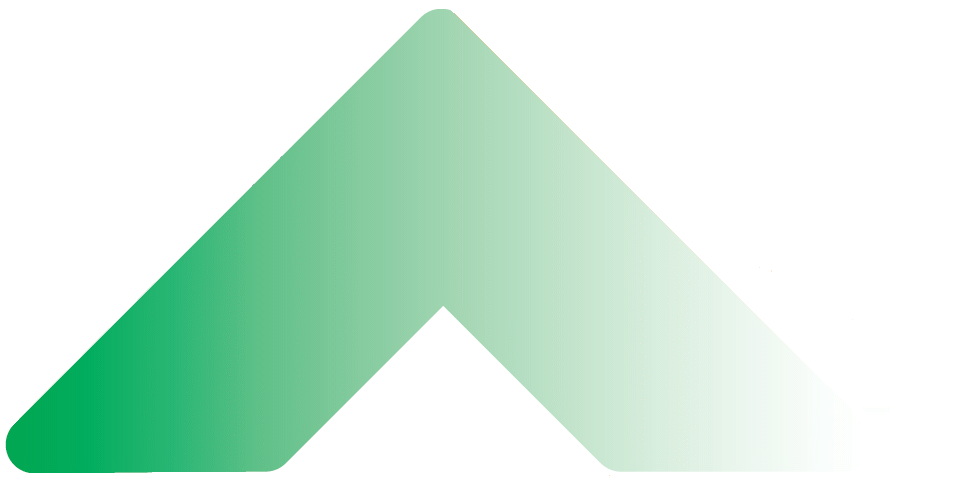 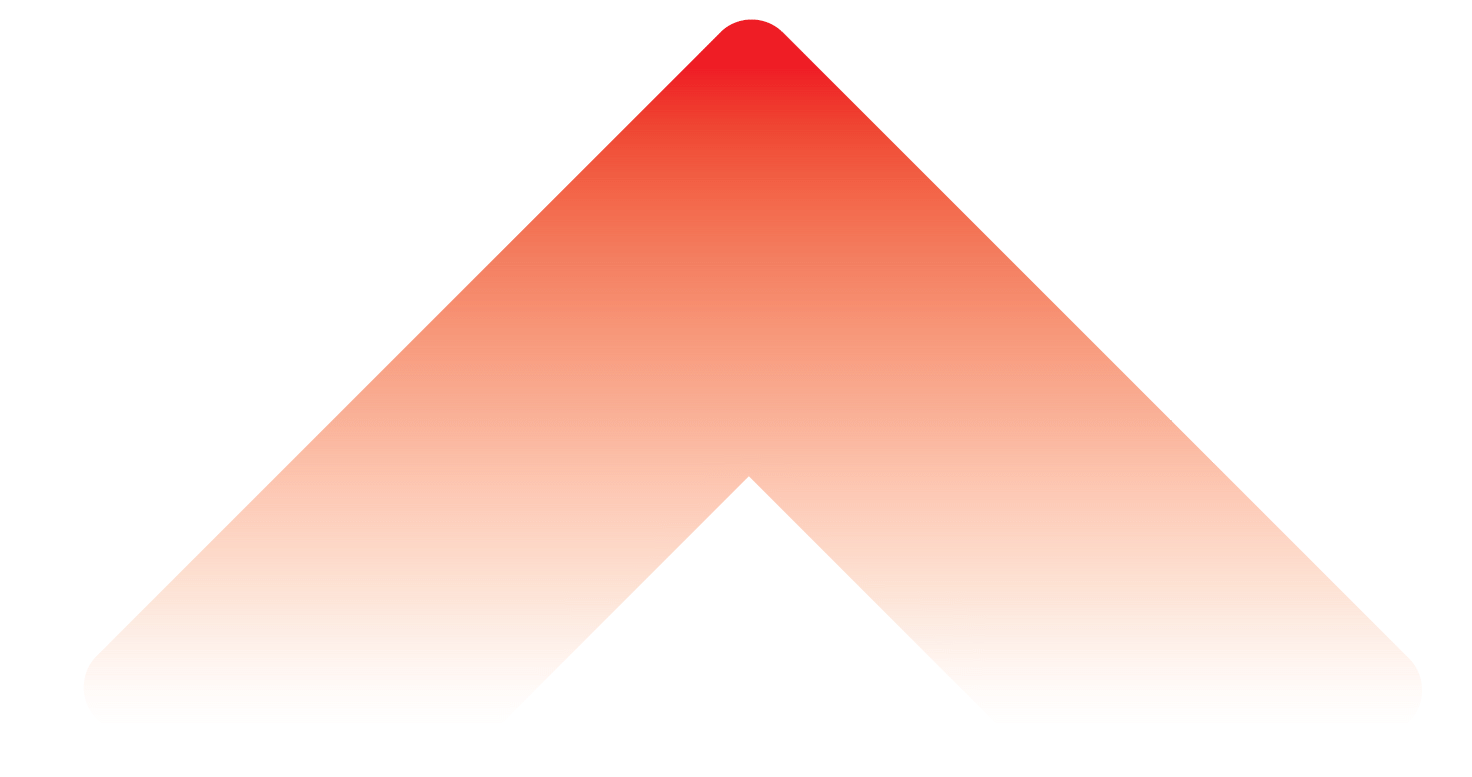 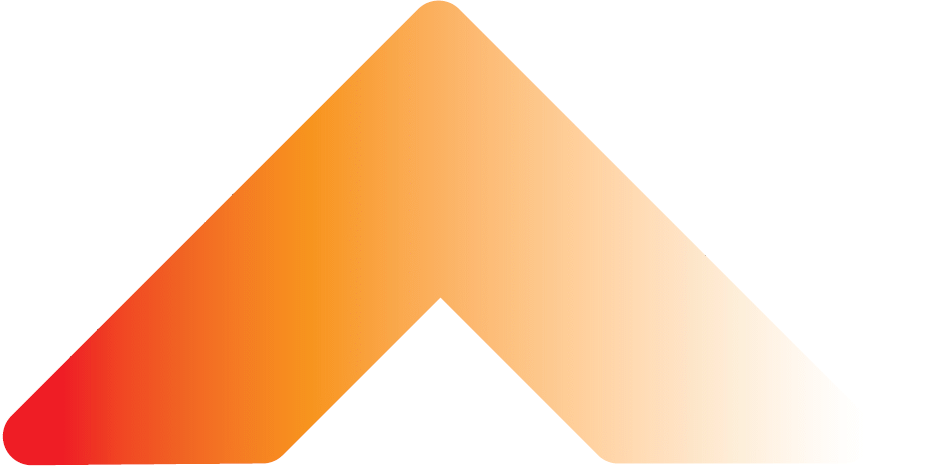 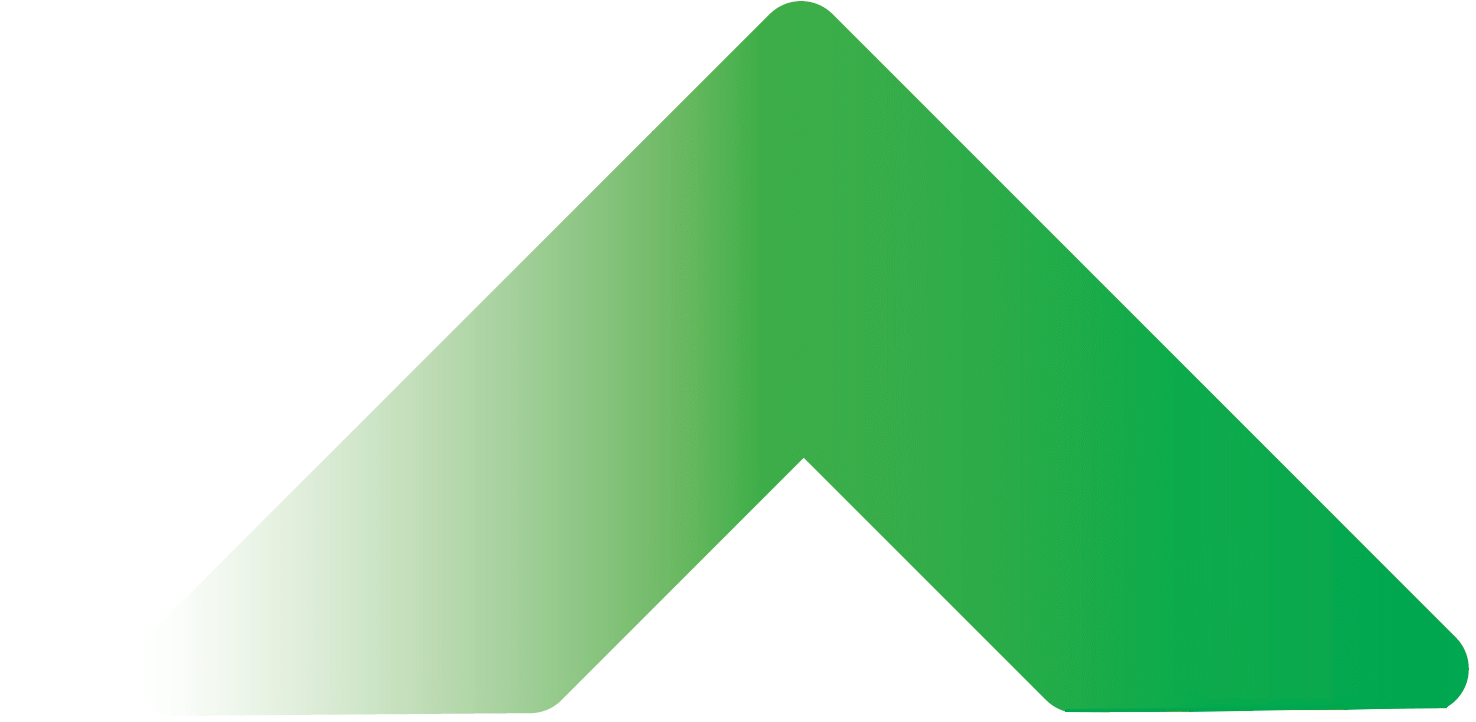 Vývoj podílu výdajů na výzkum a vývoj na HDP
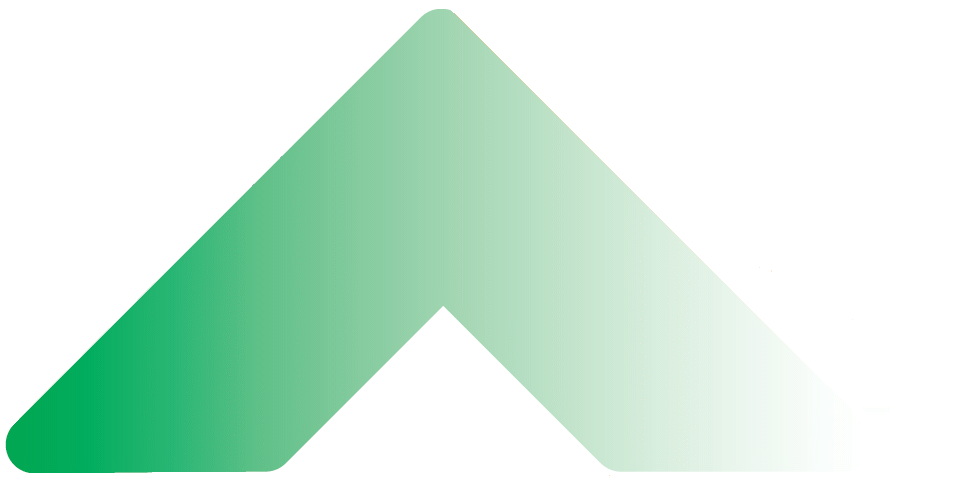 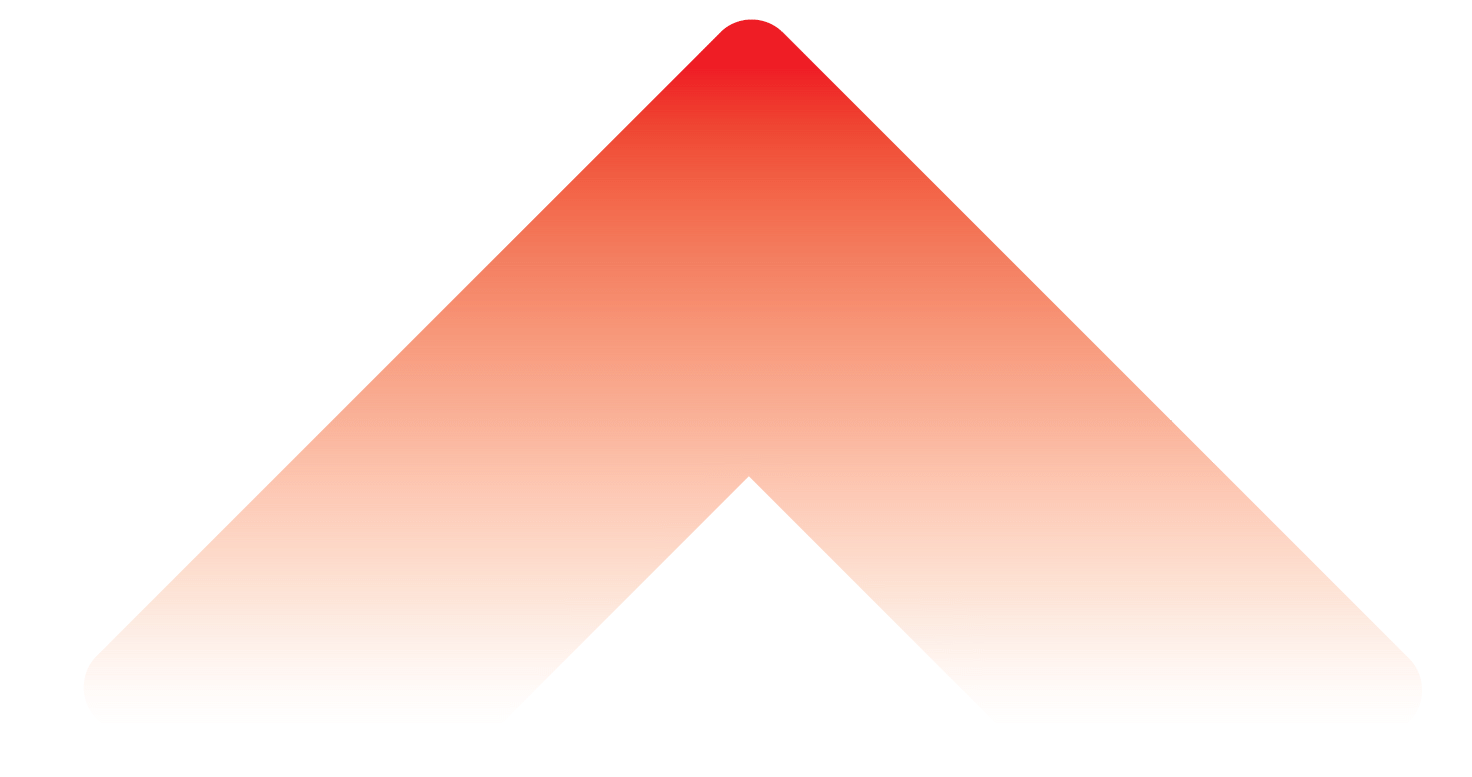 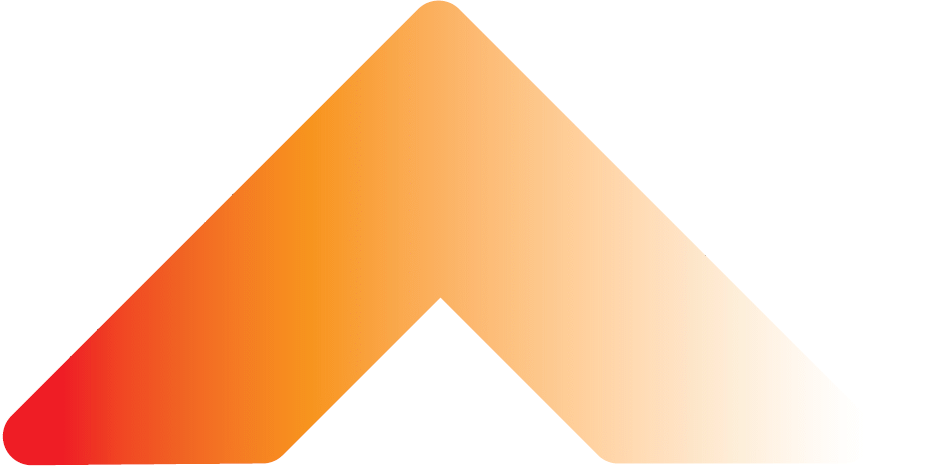 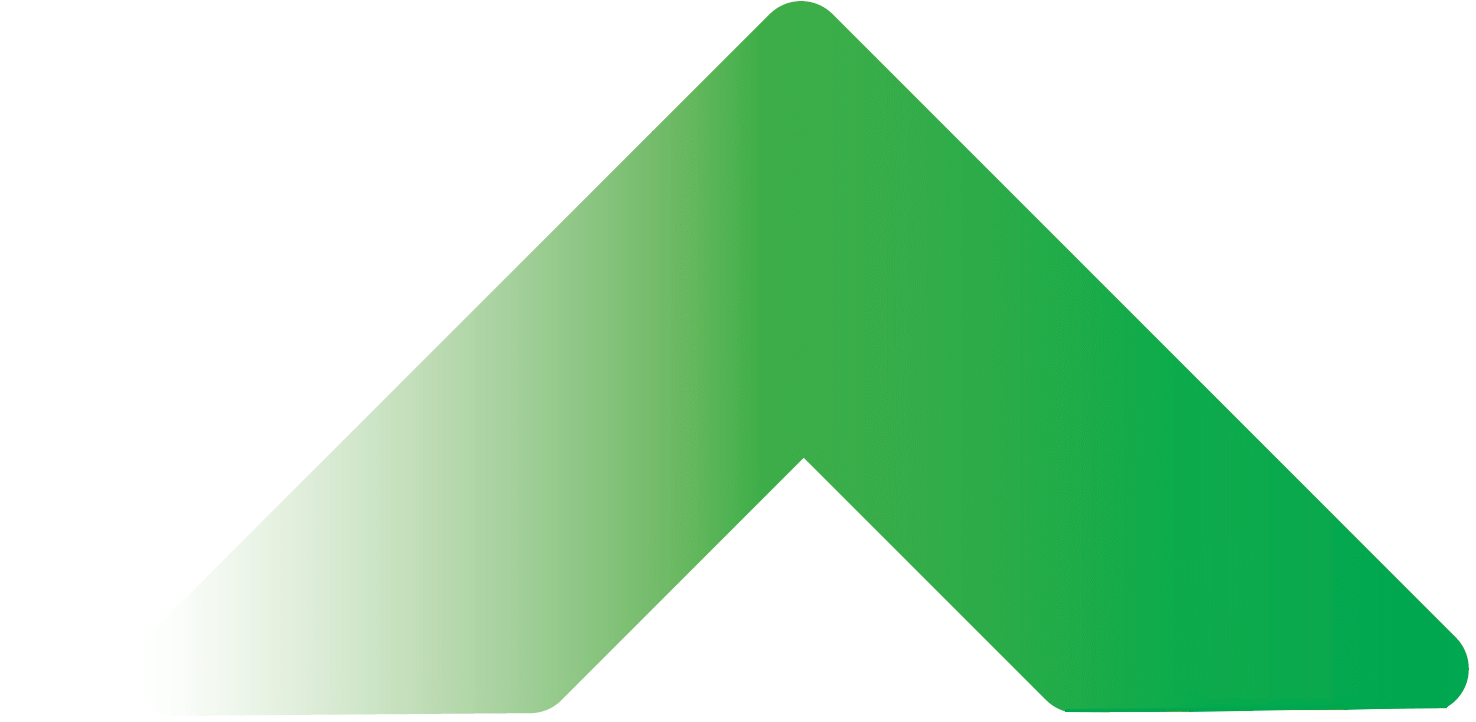 Vybrané statistiky (přepočet na 100 tis. obyvatel)
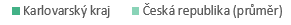 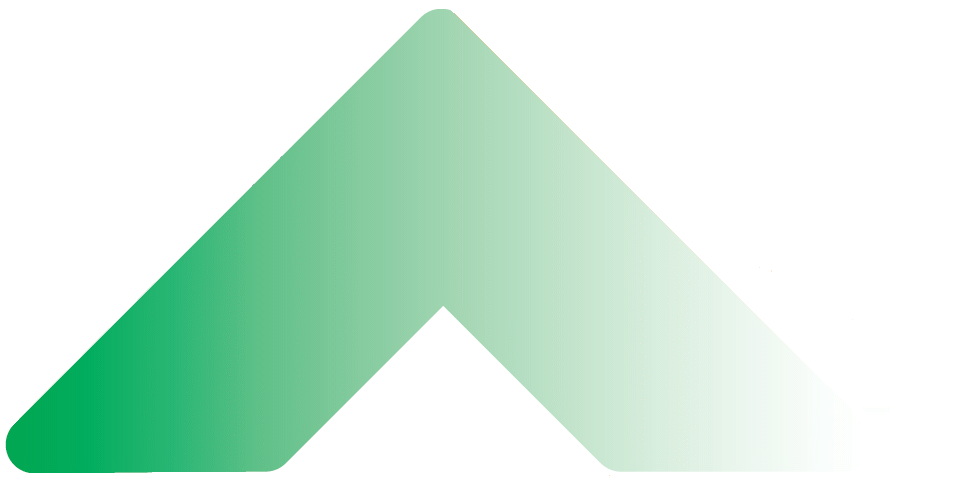 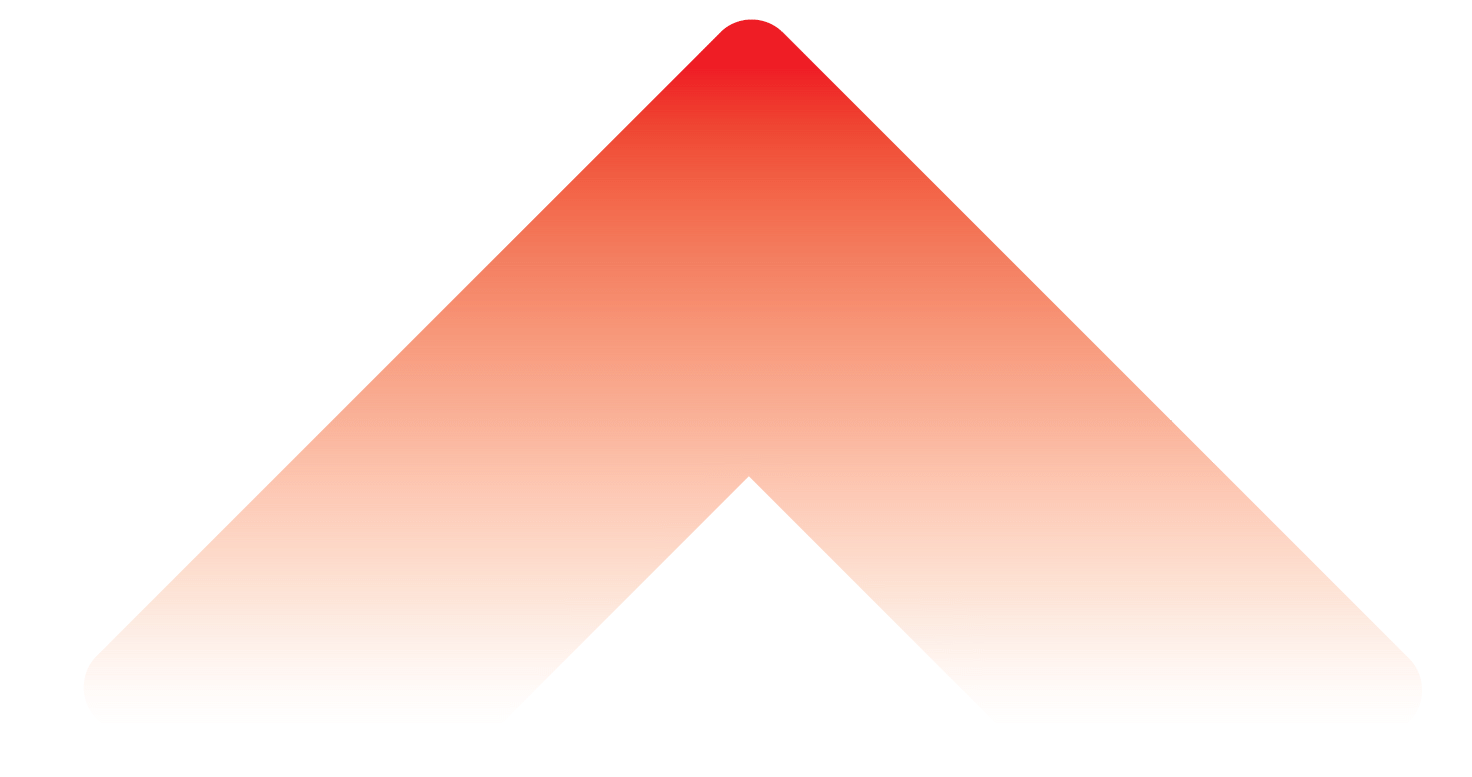 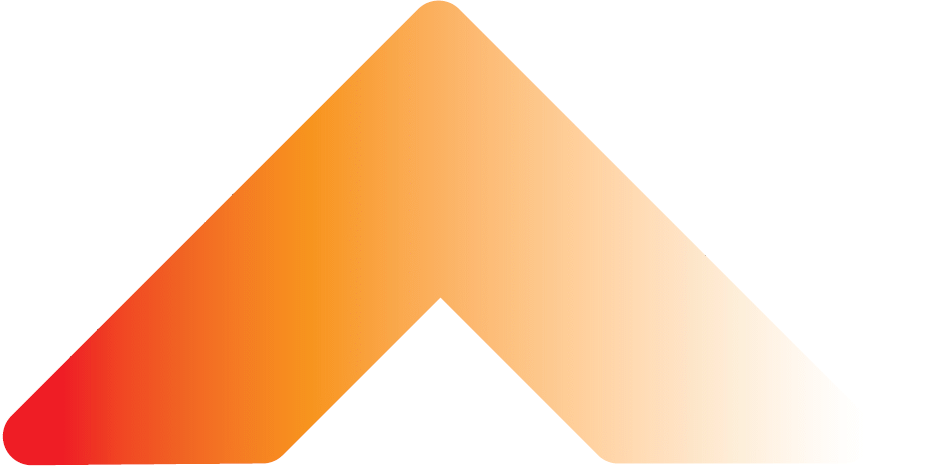 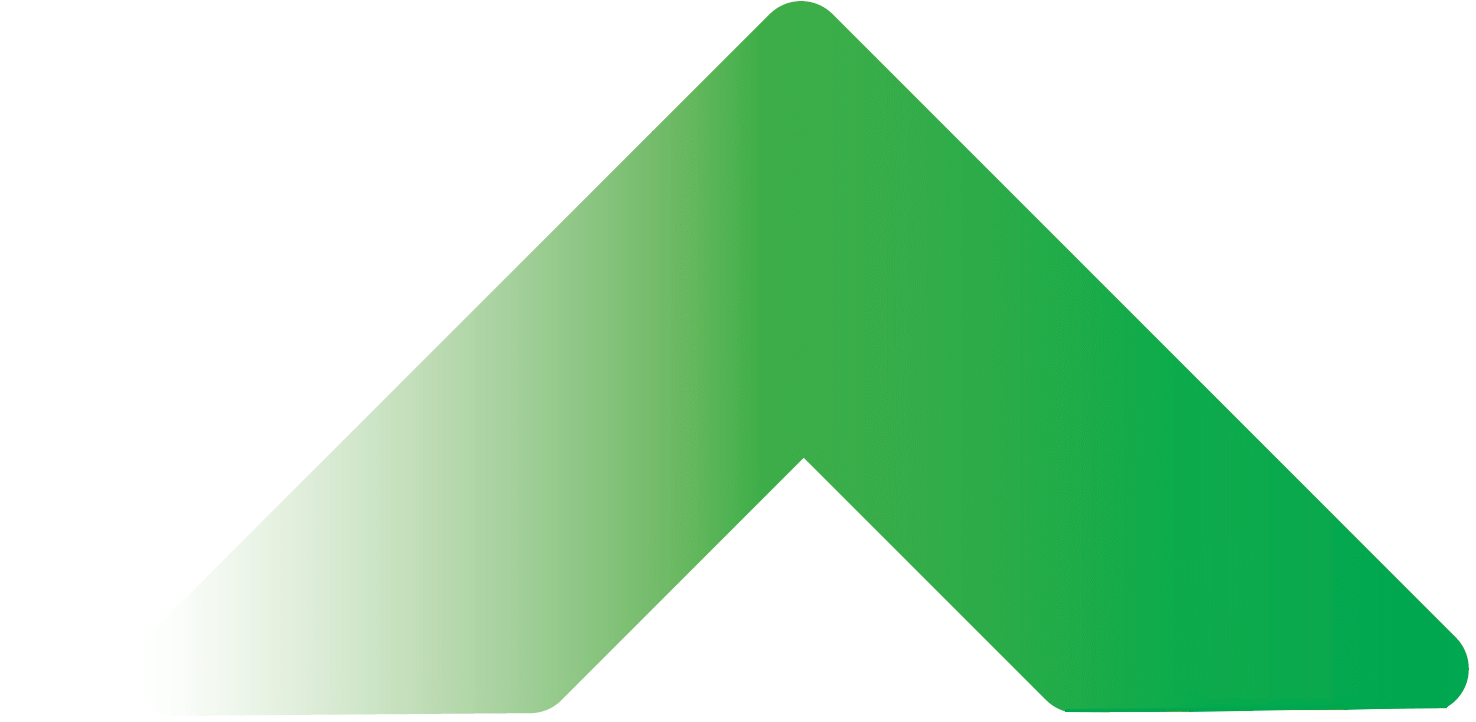 6 překážek inovačního prostředí RIS3
Absence inovačních tahounů;
Nízká atraktivita kraje (nejen pro zahraniční investory);
Nedostatečné investice místních firem do znalostí, inovací a vysoce kvalitních lidských zdrojů;
Nízká pozice místních firem v globálních hodnotových řetězcích;
Nedostatečné ambice a motivace místních firem;
Nedostatek vysokoškolsky vzdělaných profesionálů s adekvátní praxí a kvalitně připravených absolventů středních škol.
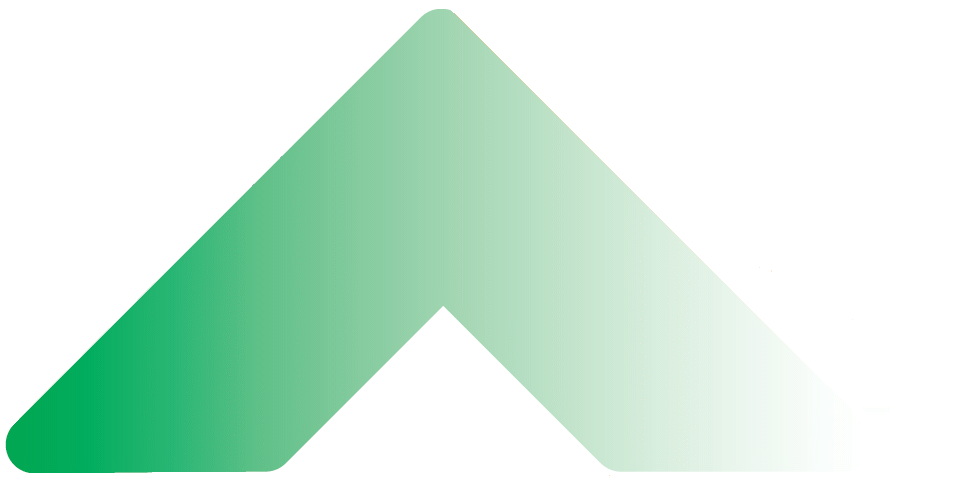 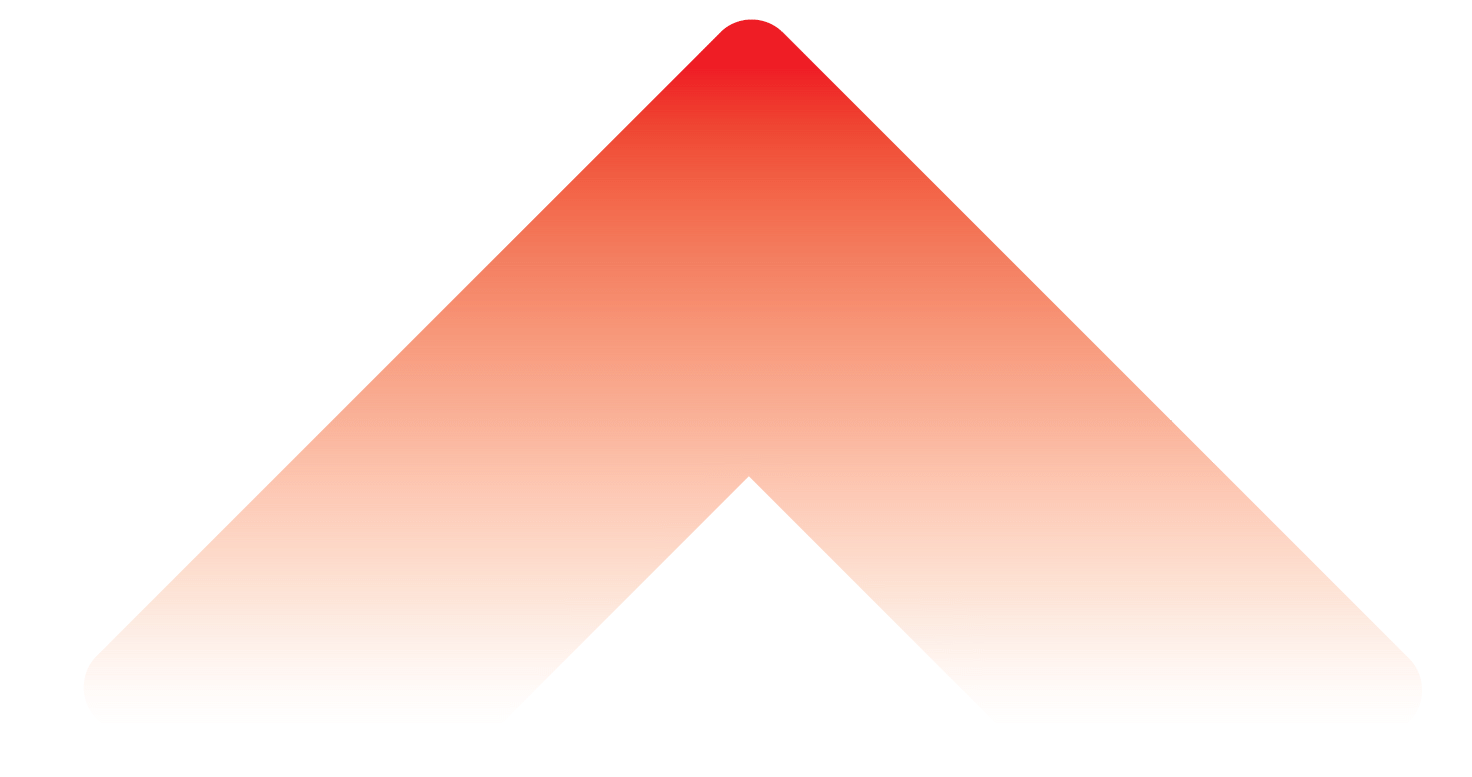 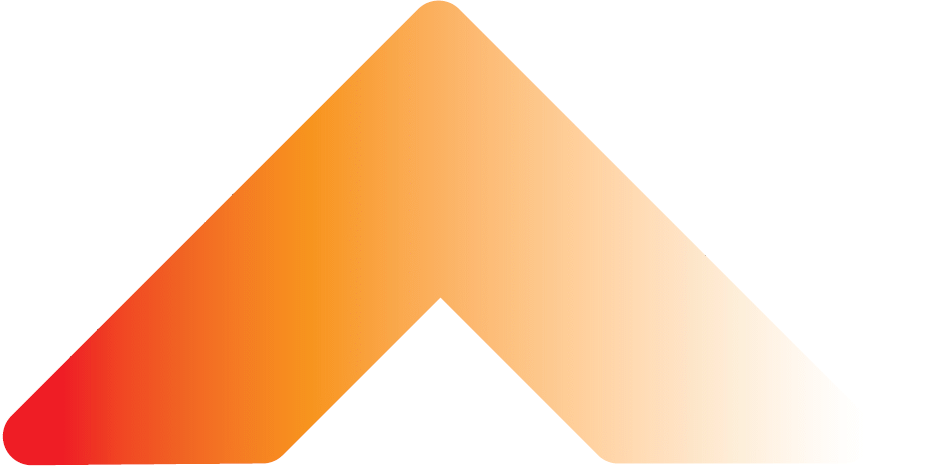 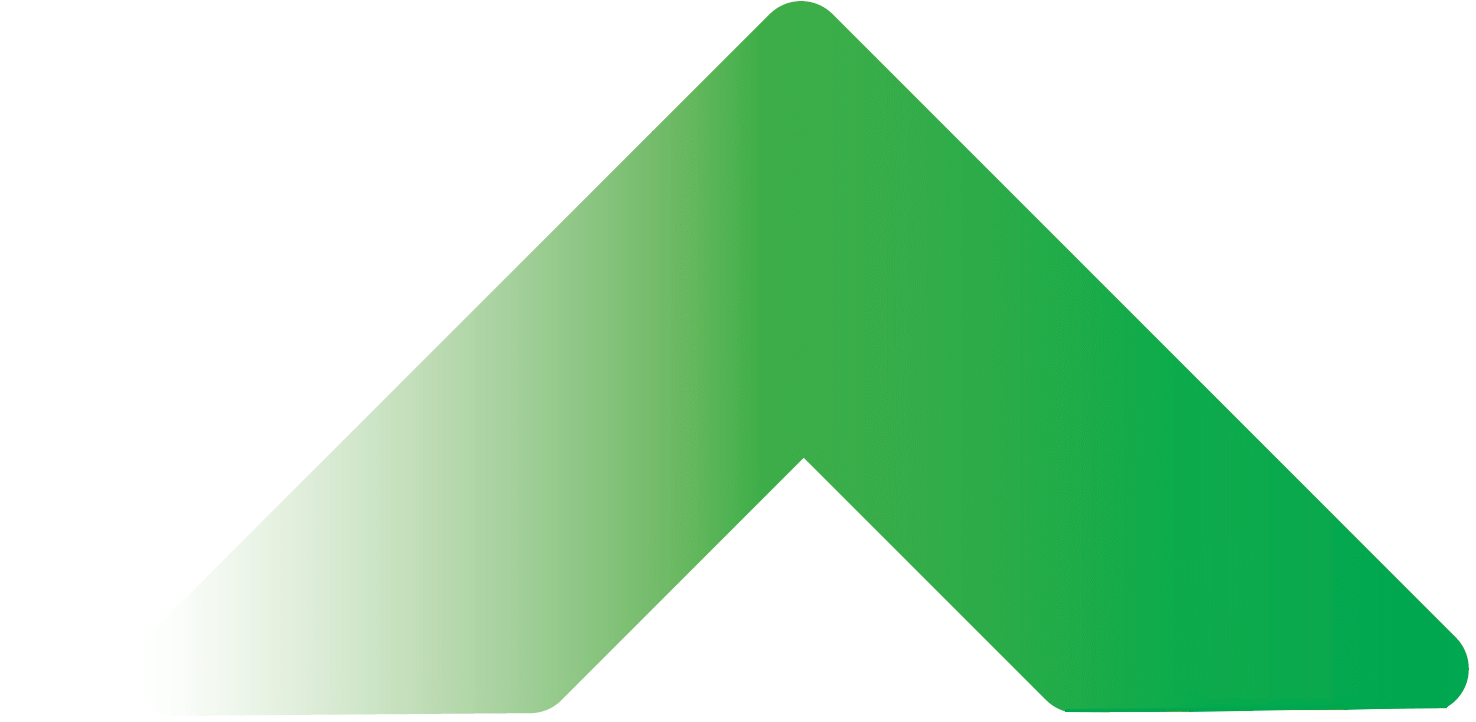 Máme ale i potenciál do budoucna…
Rychlý růst počtu vysokoškolsky vzdělané populace;
Stabilní a mírně rostoucí zájem o studium technických oborů na SŠ;
Kvalitní pokrytí sítěmi nové generace (vč. venkovských oblastí);
Finanční potenciál (program RE:START, Fond spravedlivé transformace)
Vědecko-technický park (VTP);
Založení Institutu lázeňství a balneologie (ILAB);
Inovační a kreativní vouchery.
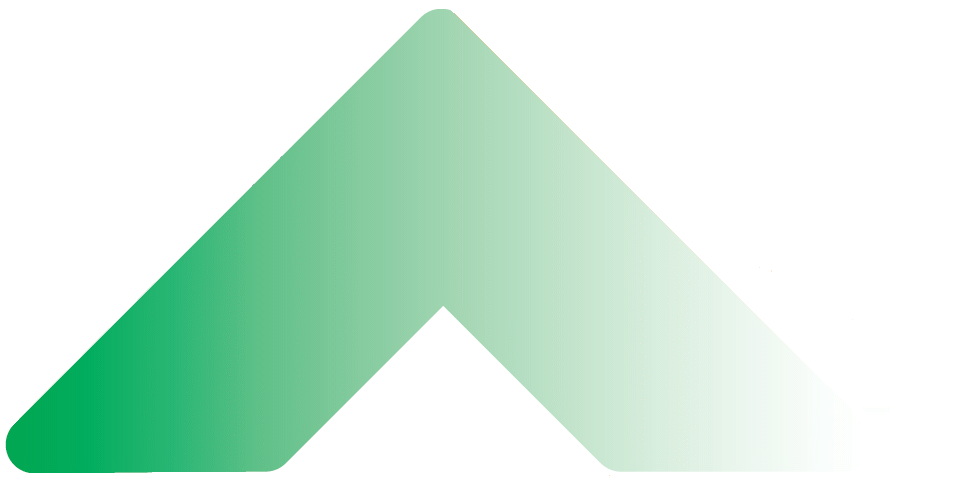 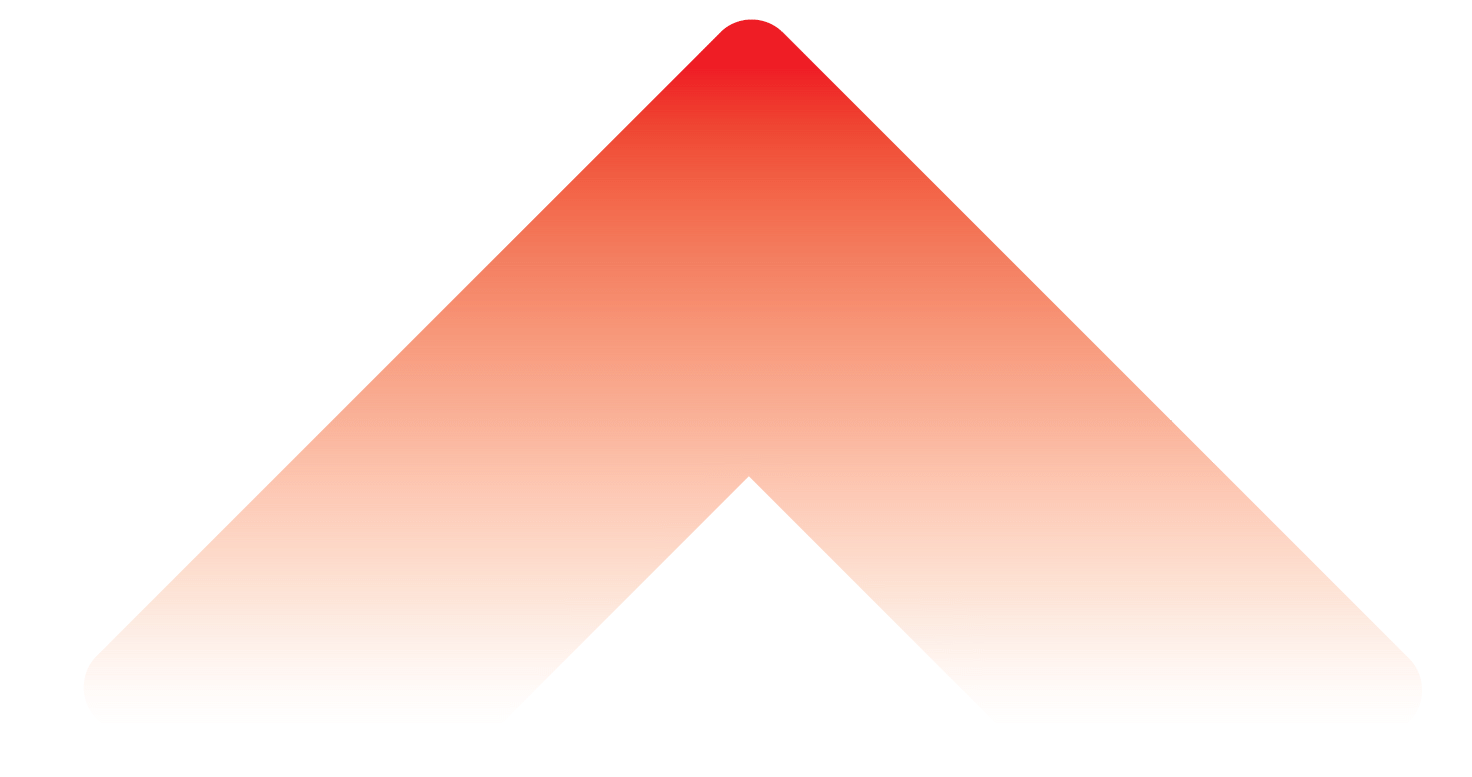 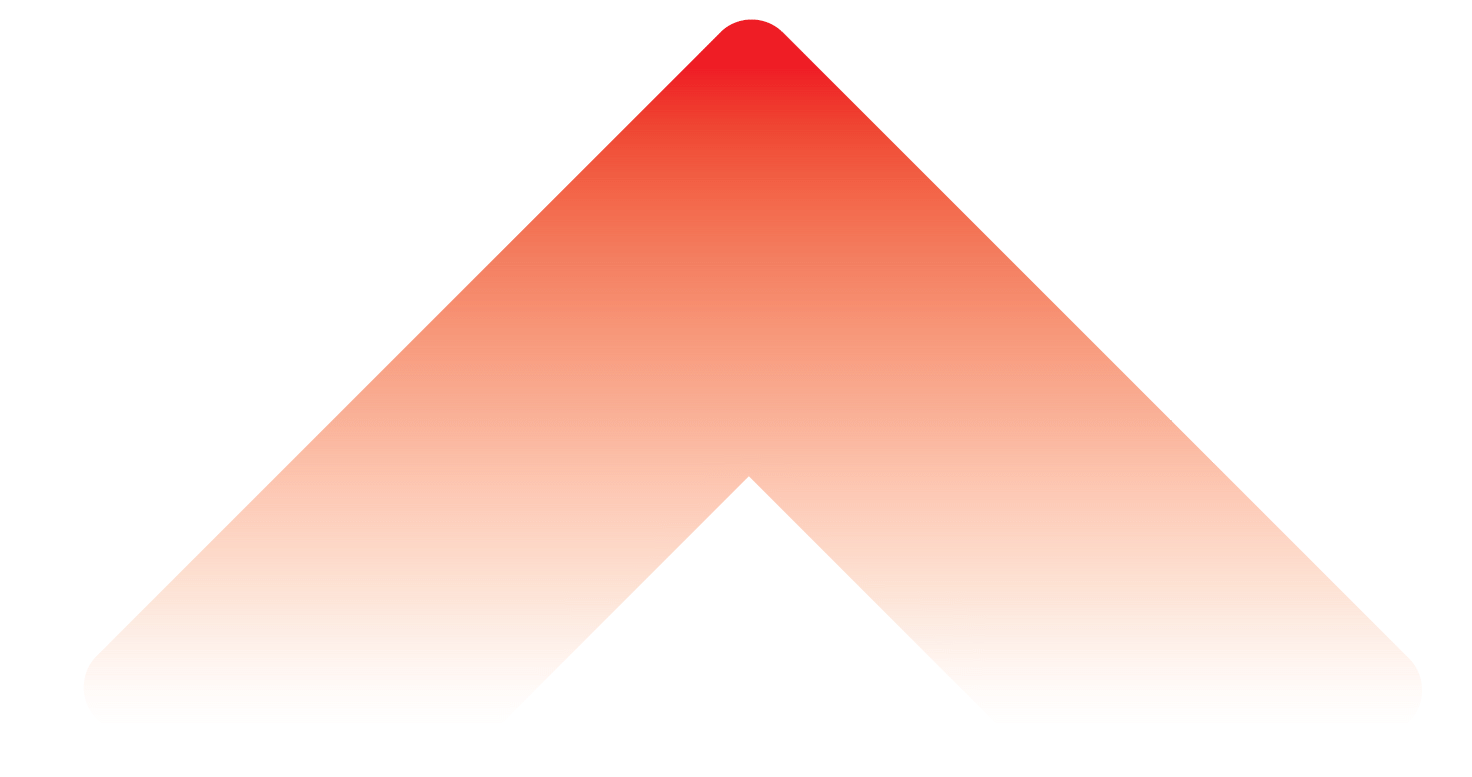 Lukáš RozlílekRIS3 analytikTel.: 731 004 402E-mail: lukas.rozlilek@karp-kv.czwww.karp-kv.cz
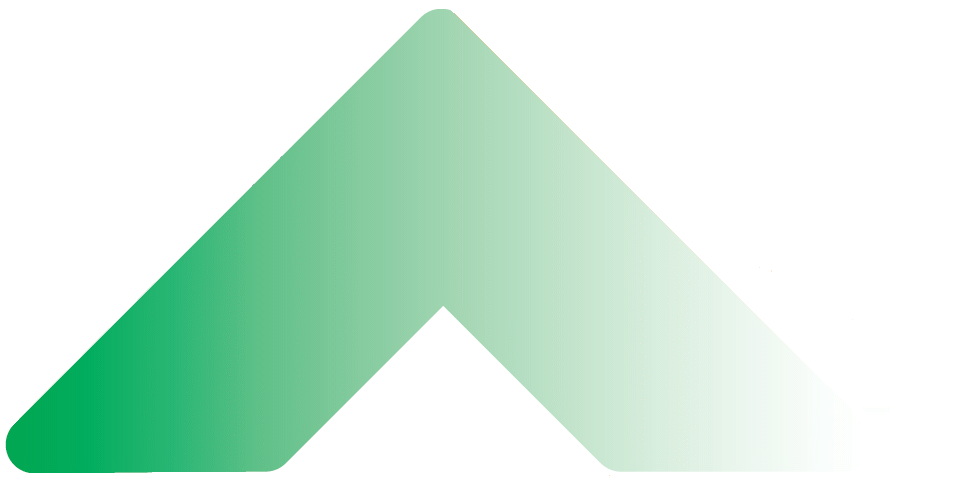 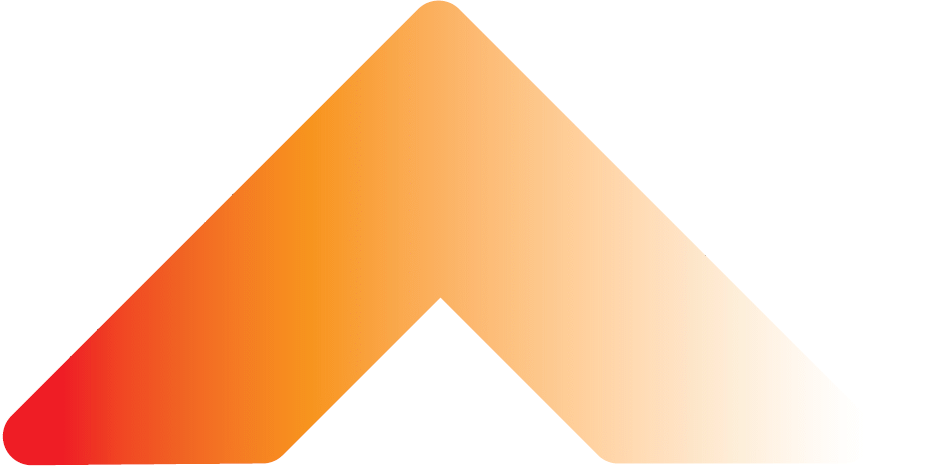 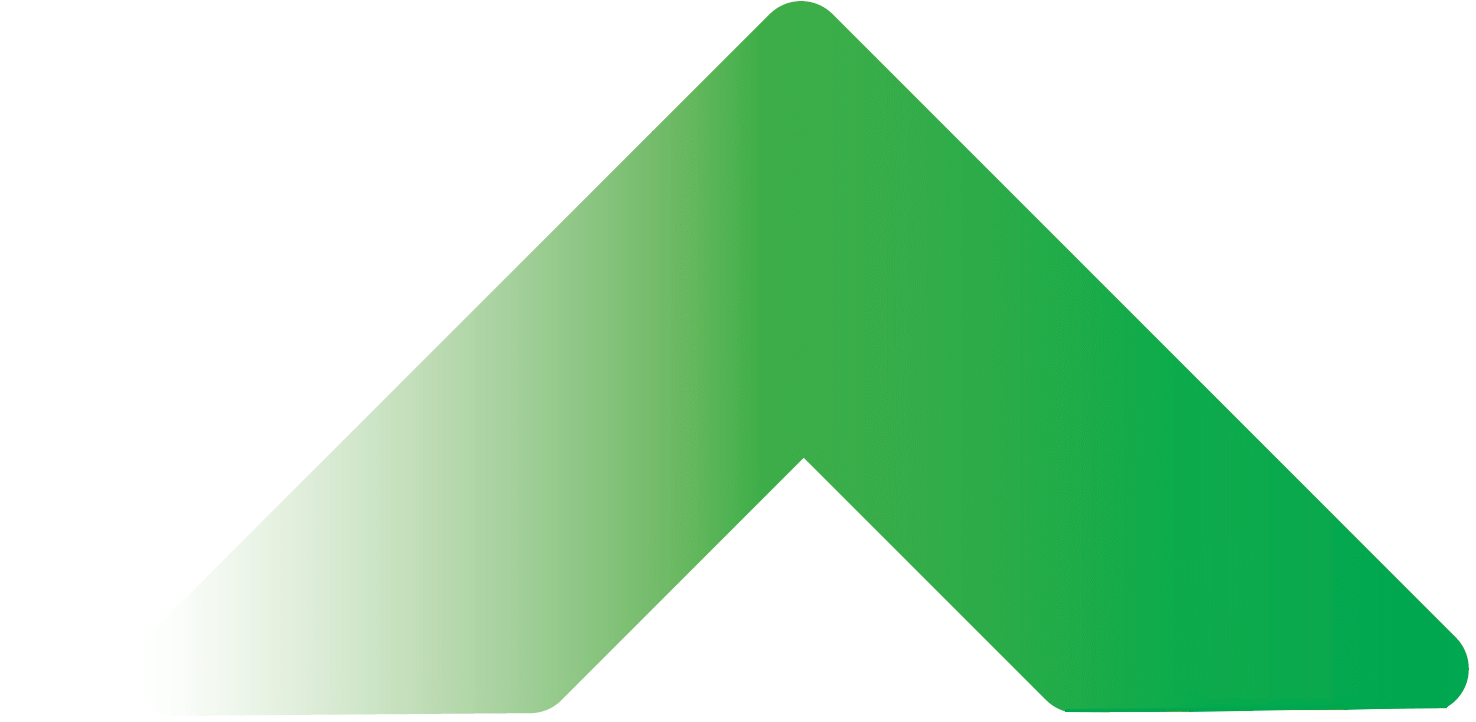 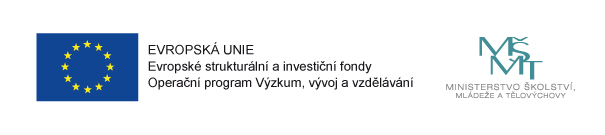